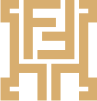 新創不可不知的
代理、經銷、授權
新創法律人才培訓系列課程
胡高誠律師
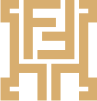 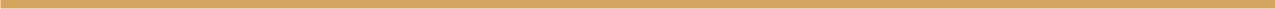 講者介紹-胡高誠律師
國立政治大學法學士、東華大學財經法律所碩士
高雄律師公會副秘書長、理事  兼  總務主任
金管會證期局法務室、花蓮高分院法官助理
惇安法律事務所 / 建業法律事務所高雄所資深律師
樹德科大兼任講師
財政部關稅局高雄關復查會外部委員  

高雄市前金區中正四路211號18樓之3
erichu@fightinglaw.com
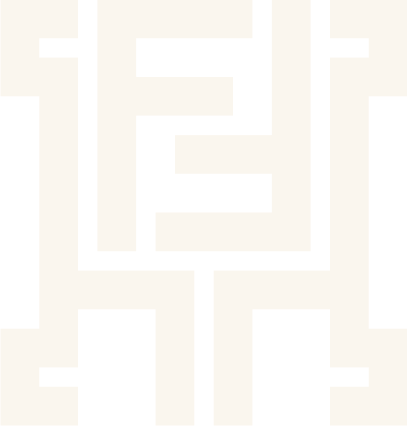 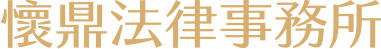 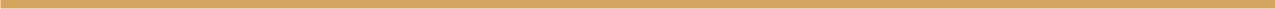 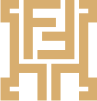 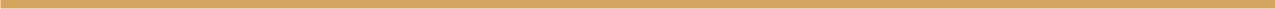 大綱
如何擬定合約不踩雷
代理合約簽訂之注意事項
經銷合約簽訂之注意事項
授權合約簽訂之注意事項
如何避免公司經營之法規風險
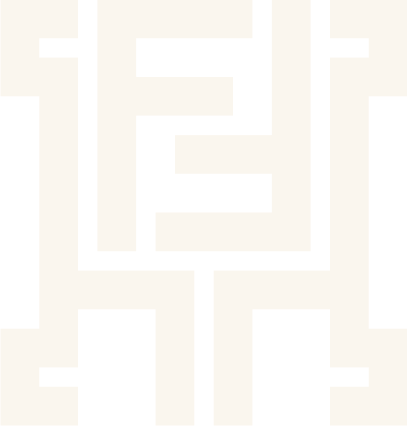 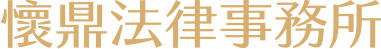 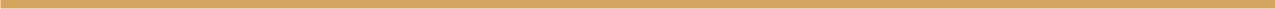 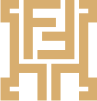 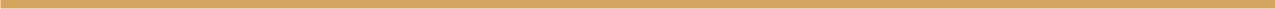 如何擬定合約不踩雷
沒有簽訂書面契約就不算數？
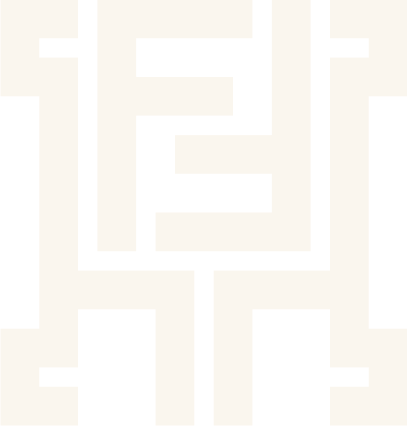 契約成立的條件
意思表示合致
必要之點都已約定清楚
並非以簽立書面為成立之要件
簽立書面之目的：舉證之便利
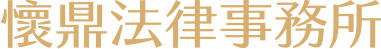 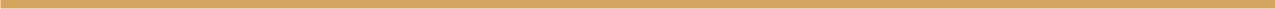 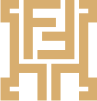 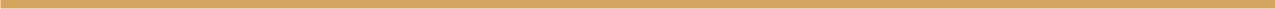 如何擬定合約不踩雷
把簽約當事人寫清楚
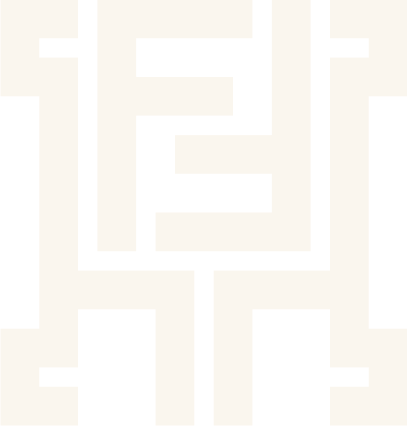 自然人還是法人
公司對股東？或是股東間協議？
甲方、乙方？
如何知悉對方全名？
公司尚未設立完成可否簽約？
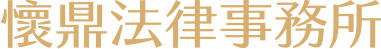 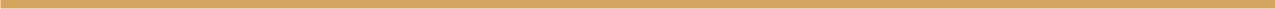 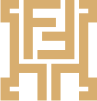 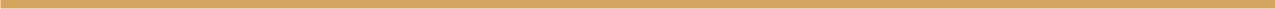 如何擬定合約不踩雷
把簽約原因寫清楚
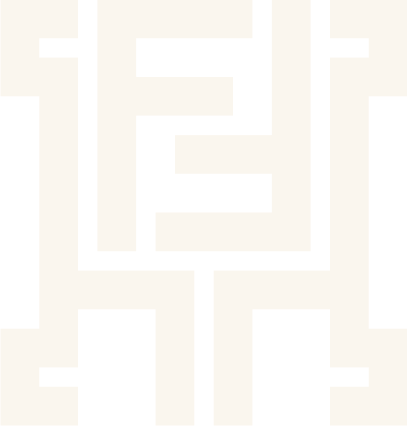 背景因素寫清楚
發生爭議時解釋不明確之合約條款
簽約前之狀況（隱名原因）
把動機寫清楚，可能可以神救援
     動機錯誤，可以解除契約？
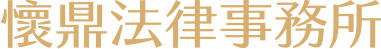 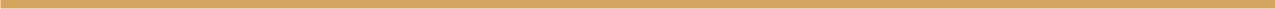 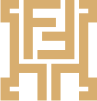 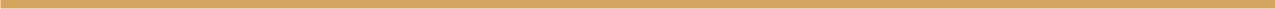 如何擬定合約不踩雷
把權利義務寫清楚
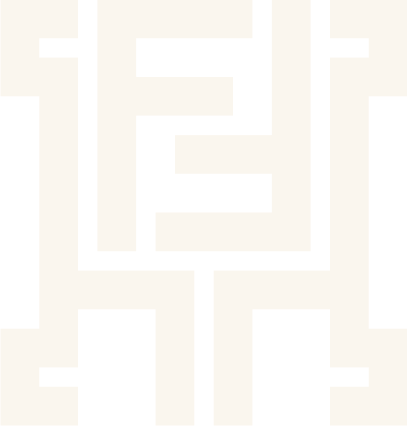 甲方權利、甲方義務
甲方擔保、甲方承諾
合約中止｜解除後，哪些權利義務仍然存在？
     保密義務、保管義務
具體、特定、第三人（法院）可明確知悉，外行人（業外人士）也看得懂
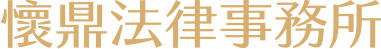 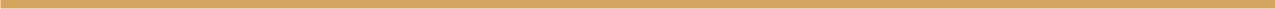 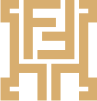 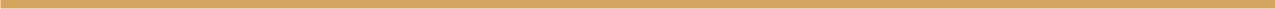 如何擬定合約不踩雷
標的物寫清楚
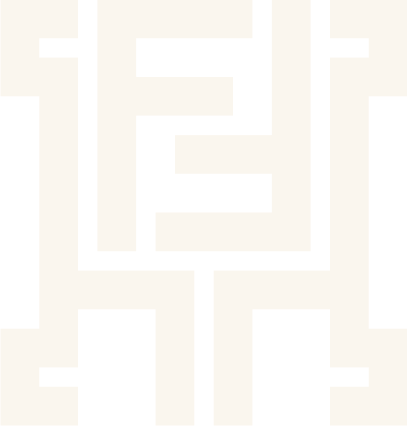 最容易發生糾紛
房屋只寫門牌號碼？
土地的地上建物或果樹？
汽車只寫車牌？還是寫行照號碼？（引擎號碼）
股份買賣（特別股／普通股／佔已發行股份總數）
機器設備一批？現況出售？
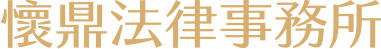 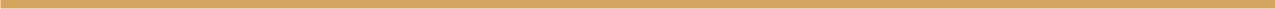 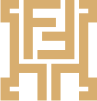 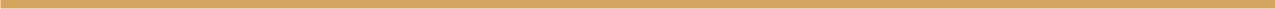 如何擬定合約不踩雷
違約怎麼處理？
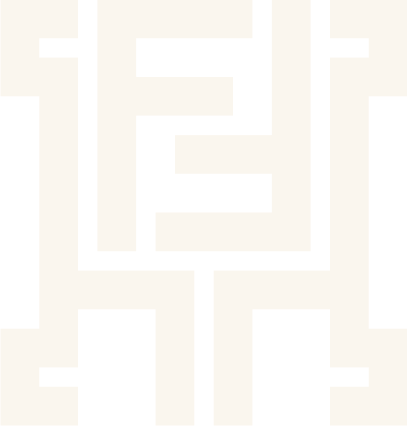 如何定義違約？
交公正第三人鑑定？雙方共同認定？或由一方逕行認定？
違約之後的效果？
     罰款（合理性）
     中止／終止／解除／撤銷合約
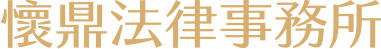 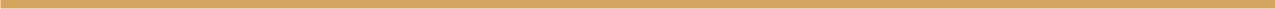 [Speaker Notes: 民法關於解除契約之法律效果規定於第259條，即雙方負有回復原狀之義務；而終止契規定於民法第263條，因未準用第259條，故契約終止時雙方並無回復原狀的義務。綜上所述，「解除」與「終止」的法律效果不同，除性質不允許的情形外，法律並無規定契約中適用「解除」或「終止」的時機，端看您希望的法律效果而定。]
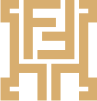 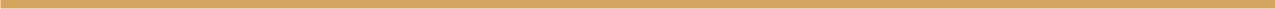 如何擬定合約不踩雷
履行期／工期／交貨期／合約期限
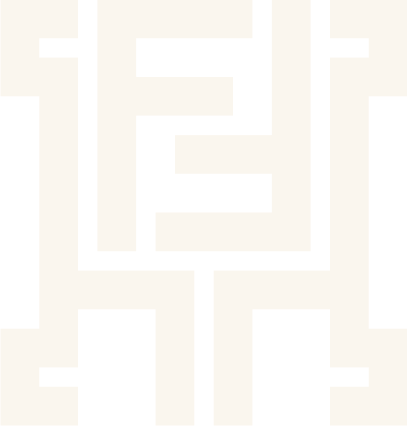 日期要明確
期間？法律上可以，但容易有爭議
     工作日、日曆日
「簽約日」起算三個月？簽約日起算90日？
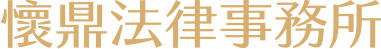 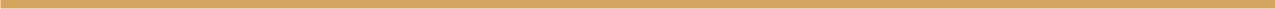 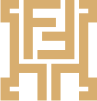 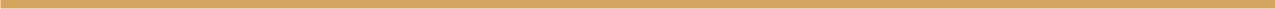 如何擬定合約不踩雷
準據法與管轄法院
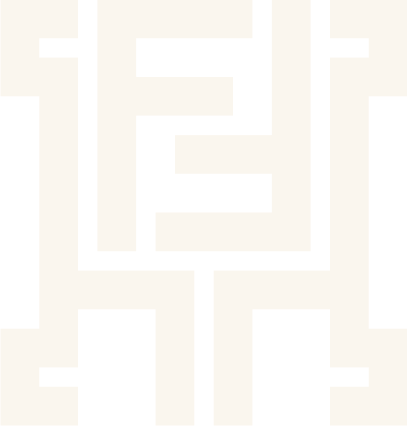 契約自由
管轄法院（專屬／非專屬）
國際管轄的「不便利法庭」原則
     管轄權不具合理基礎、應訴困難、將來難以執行
因本合約所生之糾紛「雙方同意以臺灣高雄地方法院為第一審專屬管轄法院」
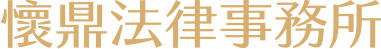 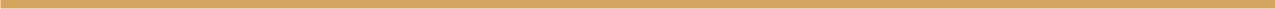 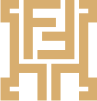 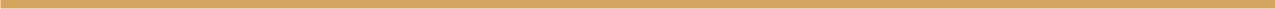 如何擬定合約不踩雷
合意仲裁
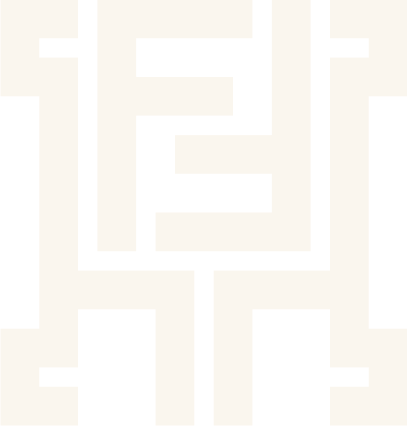 仲裁與法院裁判的不同
衡平原則
政府採購的強制仲裁
任何由本合約所生或與本合約有關之爭議，應提交中華民國仲裁協會，依中華民國仲裁法及該協會之仲裁規則於(台北/台中/高雄)以仲裁解決之。
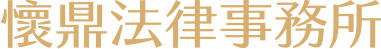 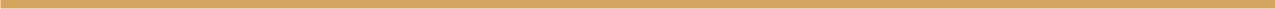 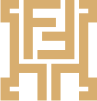 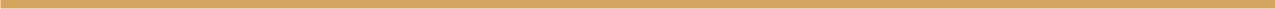 如何擬定合約不踩雷
律師見證或法院公證？
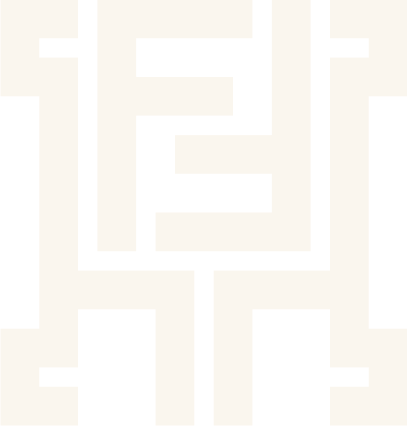 公證之效力與必要性？
法院公證處及民間公證人的差別？
給付金錢、有價證券、特定的動產，租借期滿交還房屋或土地，若公證時，載明逕受強制執行，債務人若不履行，無須訴訟就可請求法院強制執行
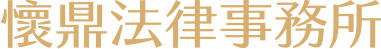 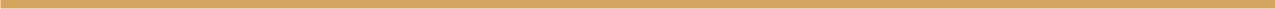 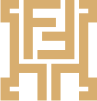 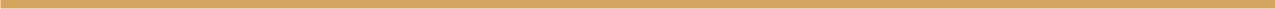 如何擬定合約不踩雷
簽章、日期以及份數
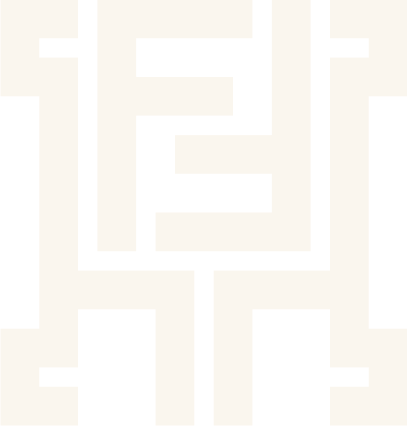 簽名或蓋章？
公司大小章以及公司登記事項表
基本資料：身分證字號、地址、公司統編
簽約日期
如果非當場簽約，如何填具日期？雙方意思表示合致
一式二份，雙方各執一份為憑
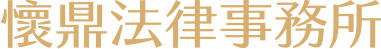 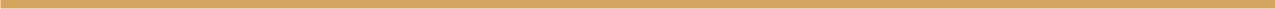 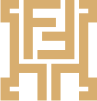 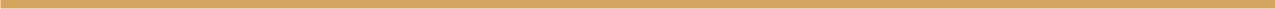 代理合約簽訂之注意事項
代理範圍
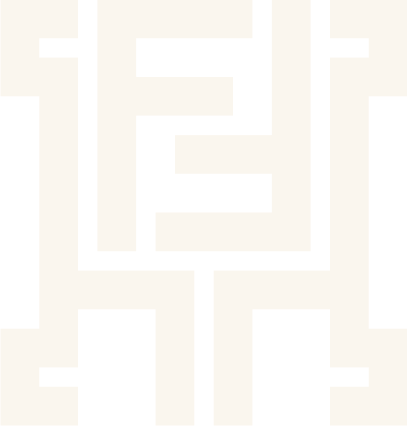 什麼產品？品牌全數產品或清單內產品？
新產品是否當然包含或是否加價？
代理區域？可否在代理區域外進行再販售？
授權方可否單方面變更？
是否僅能向授權方購買取得？
既有客戶清單？新增客戶為既有客戶競爭者？
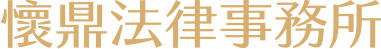 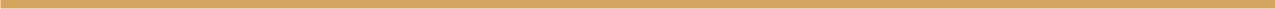 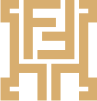 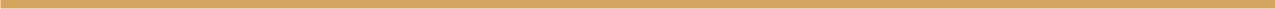 代理合約簽訂之注意事項
品牌價值之維繫
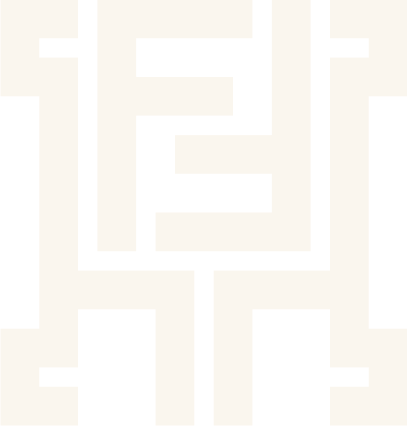 共同維持授權方之品牌形象
價格限制？
是否可使用商標？如何使用？
廣宣物之審查？報備？或使用同一行銷團隊？
是否能代理其他競爭者？
業務目標之設定？
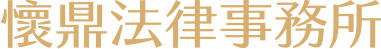 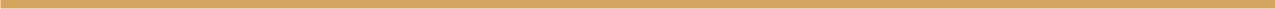 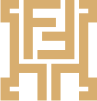 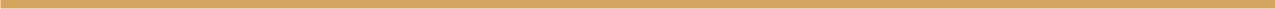 代理合約簽訂之注意事項
訂單與交貨
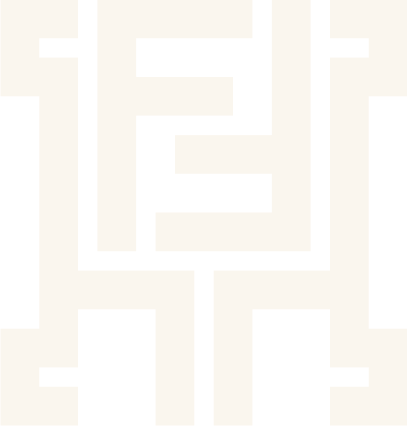 訂單成立之時間？下單後二日內未拒絕即成立？
運費由何人負擔？
訂單是否可以變更？
數量20％變更？交期變更？交貨地點變更？
危險負擔？運送人遲延？
交貨之驗收程序？
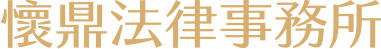 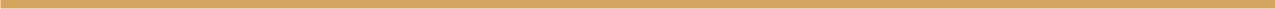 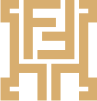 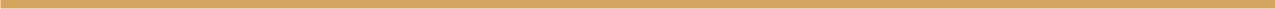 代理合約簽訂之注意事項
價格
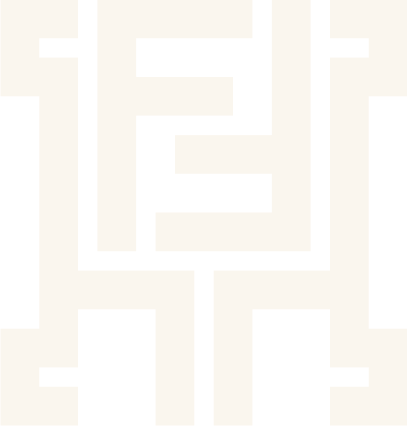 保證最低價？
如果不是獨家代理，同等數量之保證最低價？
漲價是否單方決定？
價格表之變動，於通知後生效？
若成本變更，是否可單方片面漲價？
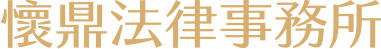 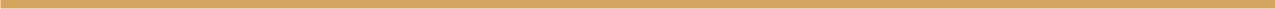 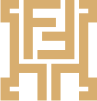 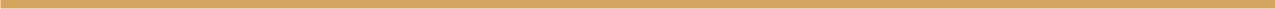 代理合約簽訂之注意事項
付款
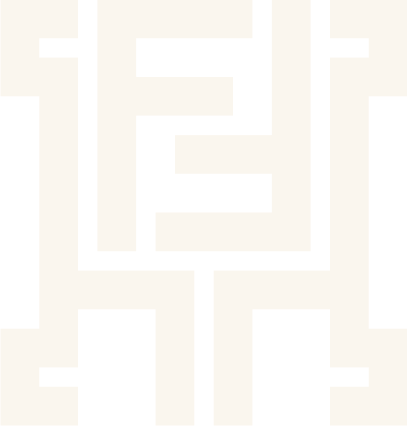 貨款結算日為次月10日，20日開立請款單，月結30天
匯款方式？計算幣別？
信用額度？
溢付款項之退還方式？
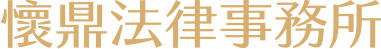 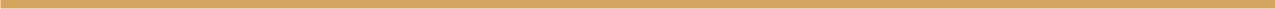 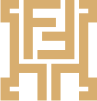 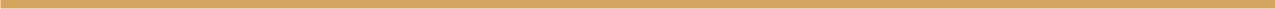 代理合約簽訂之注意事項
目標之擬定
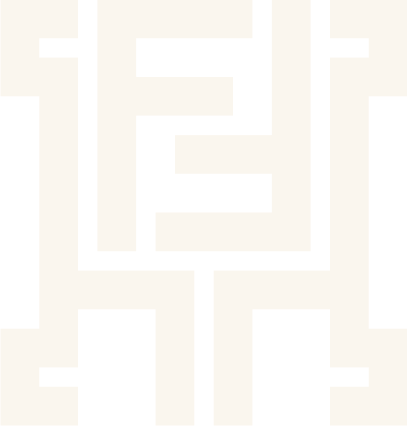 保證訂購數量？保證銷售數量？
行銷預算如何分擔？行銷產品之費用如何負擔？
是否按月提供銷售成績（通路）？
是否提供前五大出貨客戶資料？
庫存數量之回報
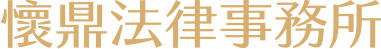 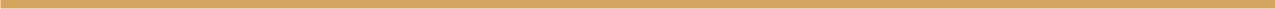 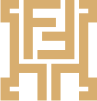 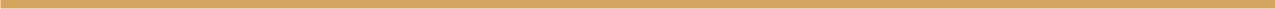 代理合約簽訂之注意事項
服務之提供
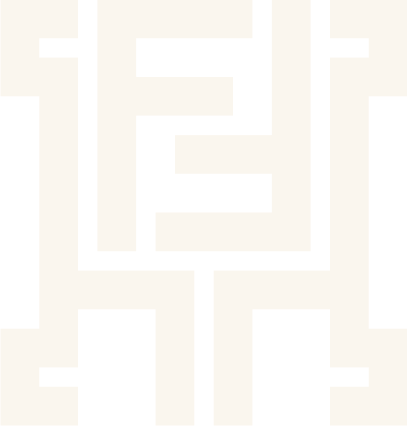 修繕、產品說明等服務之提供？
消費者客訴之處理？
共同處理？
責任之分擔？
技術顧問提供之時數及方式？
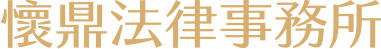 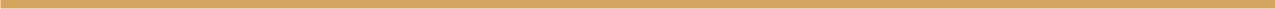 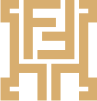 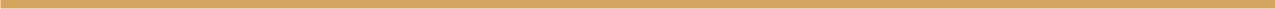 代理合約簽訂之注意事項
合約之終止
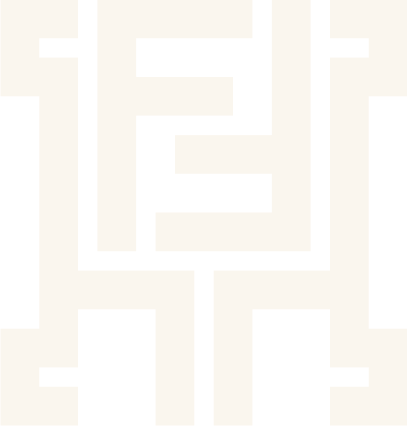 何種情形可以提前終止
單方有解除契約權利？
已支付成本之分擔？
存貨之處理？
終止後是否繼續提供服務？
權利是否可以轉讓？
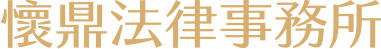 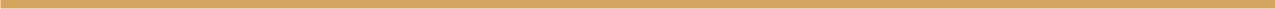 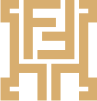 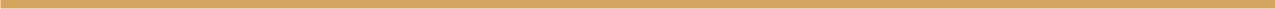 代理合約簽訂之注意事項
其他
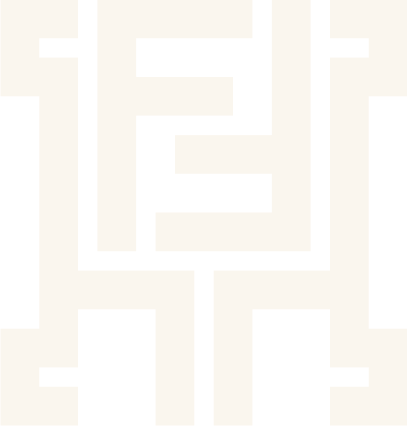 權利瑕疵擔保（智慧財產權無虞之宣示）
相關權利之授權
期滿前能否調降價格？剩餘商品之處置？
保密義務（定價及其他）
管轄法院
代理期間及是否自動更新？
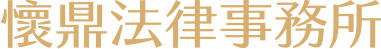 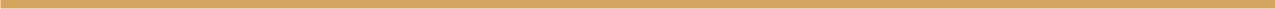 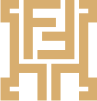 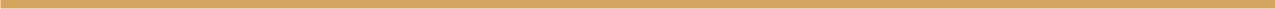 經銷合約簽訂之注意事項
代理 v.s. 經銷  之基本差異
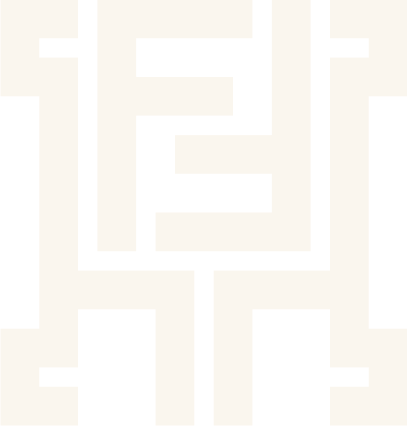 保留所有權之寄售 vs 賣斷
產品所有權歸屬授權方 vs 產品所有權歸屬被授權方
授權方保留價格決定權 vs 自由決定價格
銷售方式授權方決定 vs 自行決定銷售方式
單純賺取價差 vs 需整體考量市場
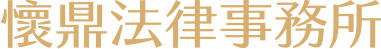 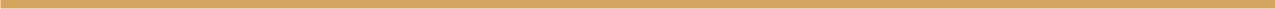 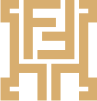 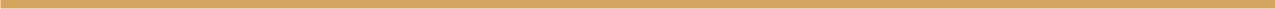 經銷合約簽訂之注意事項
價格之約定
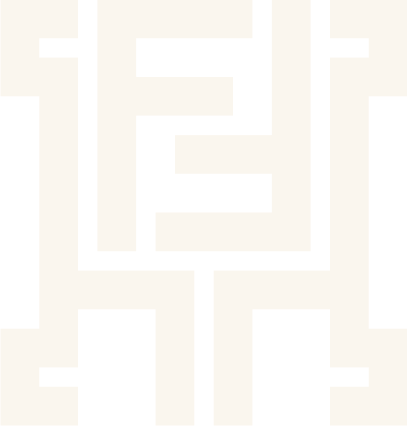 需將其他營業成本計入
爭取最優惠價格，且要思考無法出售之情形
期滿後要爭取仍可繼續將餘貨銷售
如果有其他區域較低之價格，要比照該價格
但價格通常與數量連動
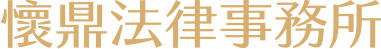 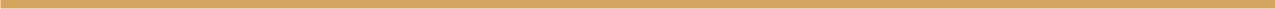 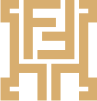 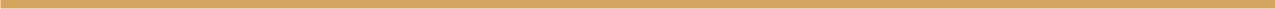 經銷合約簽訂之注意事項
商品之交付與收受
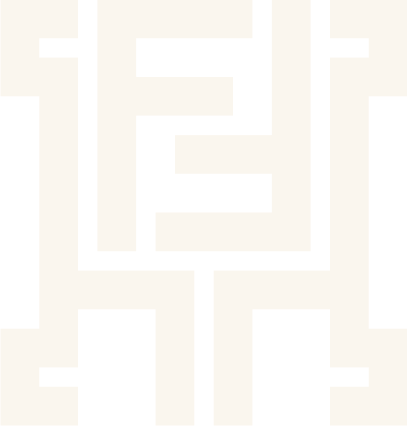 驗收要較為嚴格
通常不能改期、更改數量或退貨
有可能被要求要提供交貨數量之預測
當地之產品核准，會由經銷商自行負責申請
如果有新產品之查驗，由經銷商支付費用
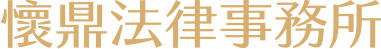 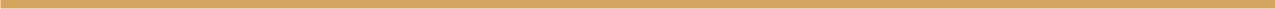 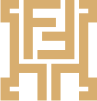 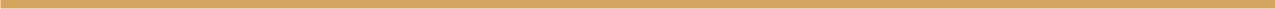 經銷合約簽訂之注意事項
商品有瑕疵時之風險分配
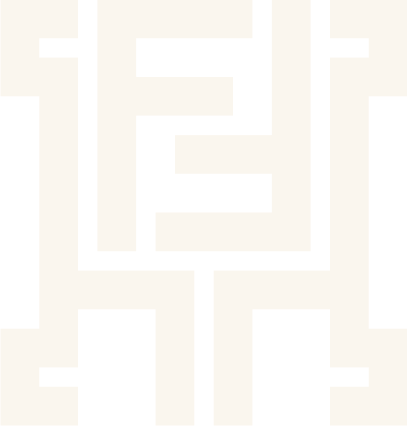 無法立即檢查發現之缺點或瑕疵
產品品質責任由何人負擔？
賠償費用是否包含訴訟費用及律師費？
與消費者（客戶）和解之費用是否由授權人負擔？
若雙方產生爭議時，如何認定「合理的」和解費用？
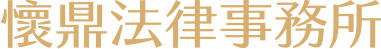 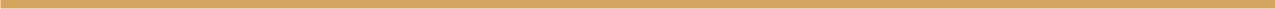 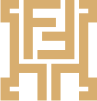 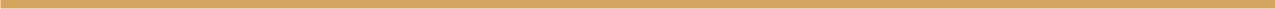 經銷合約簽訂之注意事項
經銷商之忠誠問題
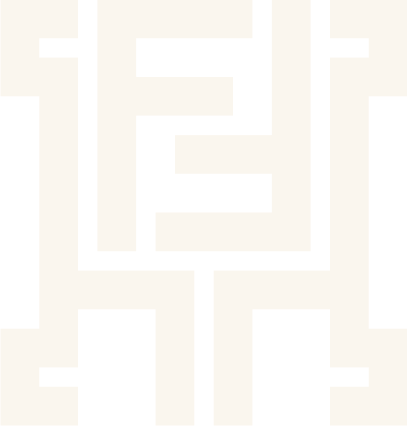 定期訪查經銷商倉庫
經銷商是否會販售其他來源（仿冒）商品？
經銷商是否同時販賣競爭商品？
是否有其他公司名義經銷其他競爭商品？
違約金之約定是否無上限？
不得另外註冊智慧財產權
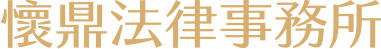 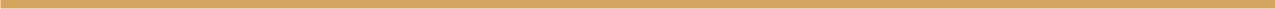 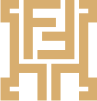 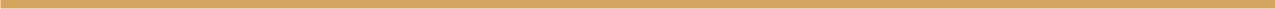 授權合約簽訂之注意事項
說明品牌價值及精神
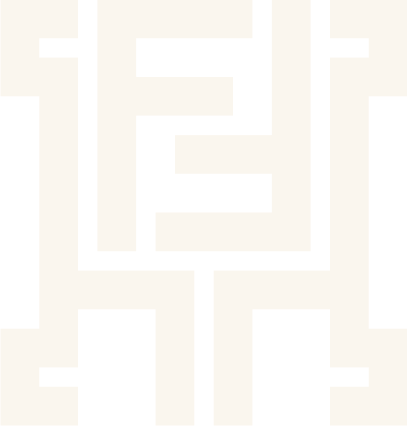 完整說明品牌之歷史、價值及精神
將來發生爭議時，對於知名度以及品牌價值無需另外舉證
避免搶註或另外在當地另外註冊
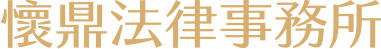 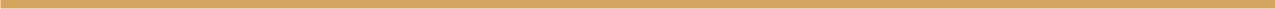 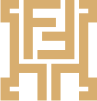 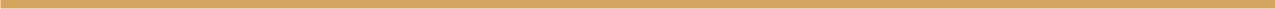 授權合約簽訂之注意事項
授權範圍 ！！！
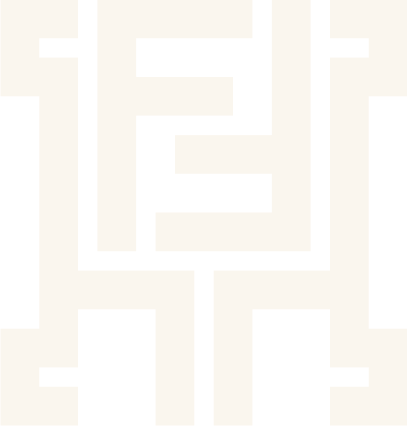 是授權圖樣？商標？或是具體商品？
特定授權範圍 ！！！
若只寫授權圖樣或商品類型，將來可能有許多無法預料的具體商品
建議直接將樣品（或模擬圖）作為附件，不可以另外製作其他商品
不得再授權
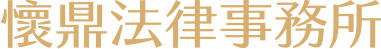 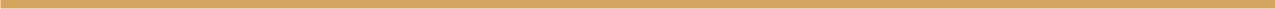 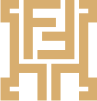 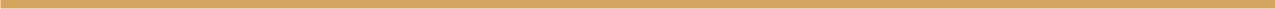 授權合約簽訂之注意事項
區域、期間
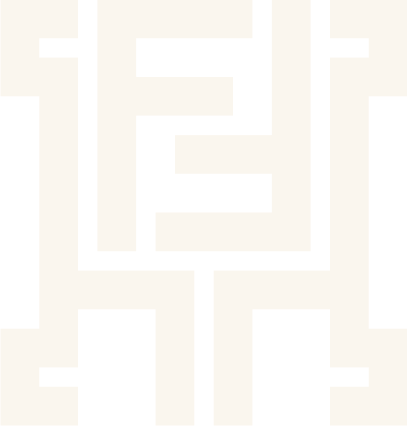 嚴格限制區域，否則可能構成對其他客戶的違約
授權期間？期滿後需將商品銷毀，且不得有損害商標或產品價值之情形
期滿後產品誰負責出售？
由誰決定美感或質感？樣品之檢查
期滿後原始檔之刪除
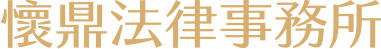 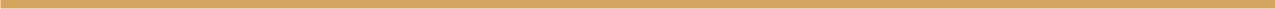 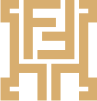 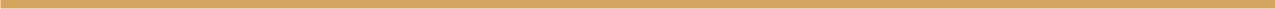 授權合約簽訂之注意事項
授權金之計算
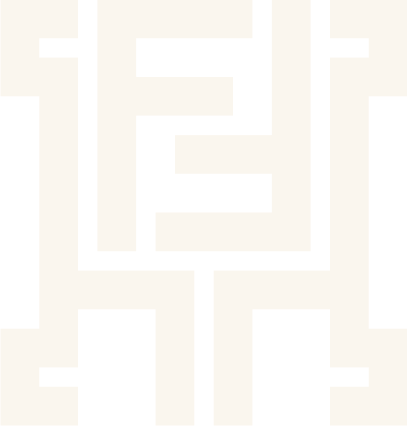 總量授權，限制一定數量內，總括金額
每一件商品計算授權金，另訂保底授權金
未達標另訂懲罰？
如何監控商品數量（從工廠管控或從通路管控？）
雷射防衛標籤？
提供系統後台帳號？
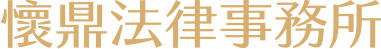 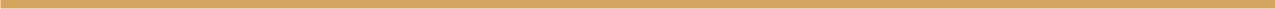 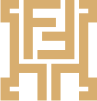 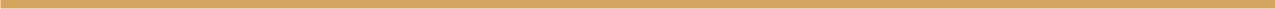 授權合約簽訂之注意事項
授權金之計算
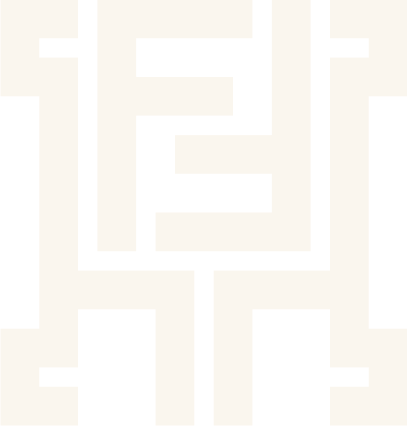 總量授權，限制一定數量內，總括金額
每一件商品計算授權金，另訂保底授權金
未達標另訂懲罰？
如何監控商品數量（從工廠管控或從通路管控？）
雷射防偽標籤？
提供系統後台帳號？
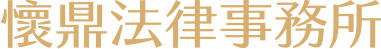 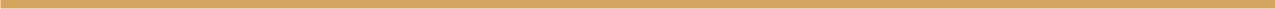 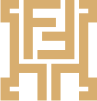 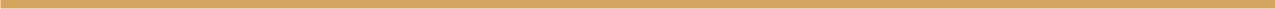 如何避免公司經營之法規風險
廠商對經銷條件設限，是否違反公平法
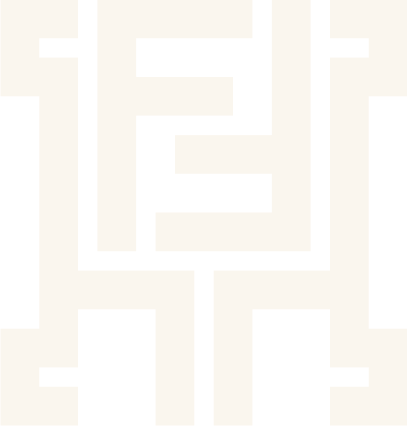 強制規定經銷商銷售時須提供與相同折扣，將有違反公平交易法第十八條之虞
對於限制經銷商越區銷售或削價競爭及強制規定經銷商銷售時須提供相同贈品等節，具有限制交易相對人事業活動之意義
至有無違反公平交法第十九條第六款之規定，本會在認定上，將依具體個案考量當事人之意圖、目的、市場地位、所屬市場結構、商品特性及履行情況對市場競爭之影響等因素加以判斷。
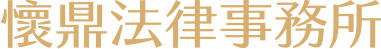 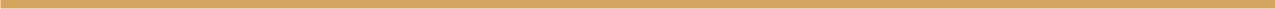 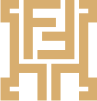 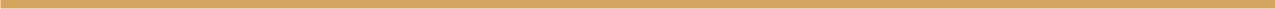 如何避免公司經營之法規風險
營業秘密法
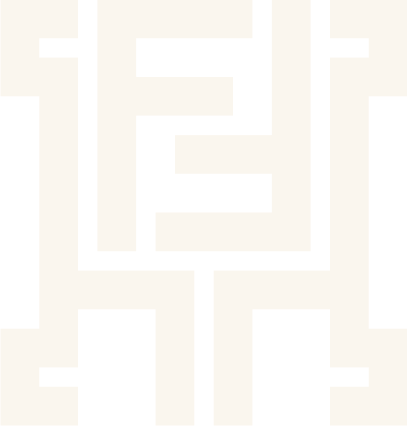 保護企業間之公平競爭與倫理
包括企業上具競爭優勢各種方法、技術、製程、配方、程式、設計或其他可用於生產、銷售或經營之資訊等均屬之
不具權利性，僅需具有非公知性、價值性，並採取合理保密措施等三要件之各種上述資訊
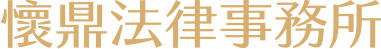 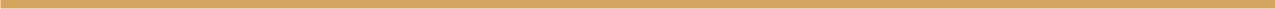 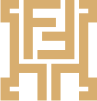 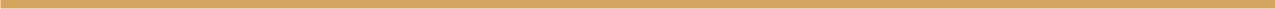 如何避免公司經營之法規風險
營業秘密法
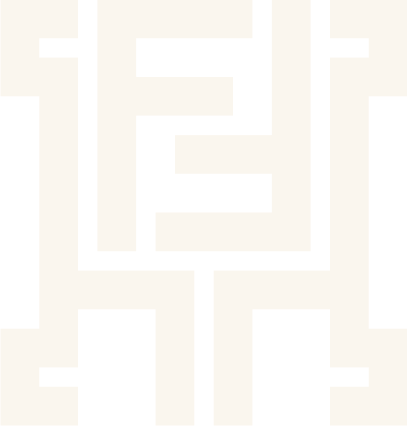 若失去前開特性，即喪失營業秘密資格
與專利最大不同，在於不需向主管機關申請即受保護，當然也不需要揭露內容，惟保護之手段較為薄弱
若要主張營業秘密，必須能證明，非以經營者主觀上是否將之列為秘密為斷
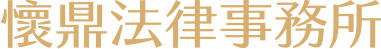 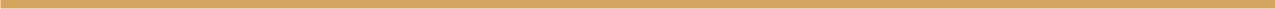 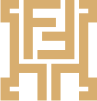 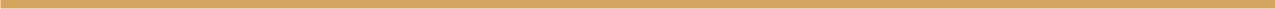 如何避免公司經營之法規風險
著作權法
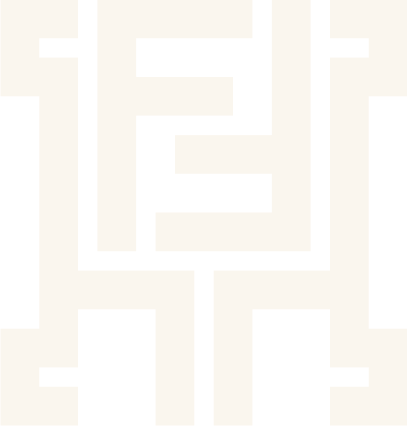 著作權法第十條之一已明定：依本法取得之著作權，其保護僅及於該著作之表達，而不及於其所表達之思想、程序、製程、系統、操作方法、概念、原理、發現
採創作保護主義，不必註冊、登記
美學不歧視原則，只要跨越最低之創意標準，即可構成著作，受法律保護
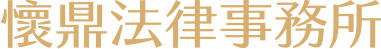 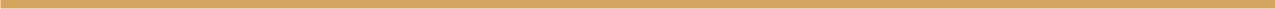 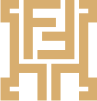 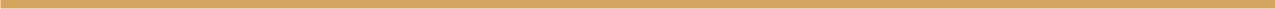 如何避免公司經營之法規風險
著作權法
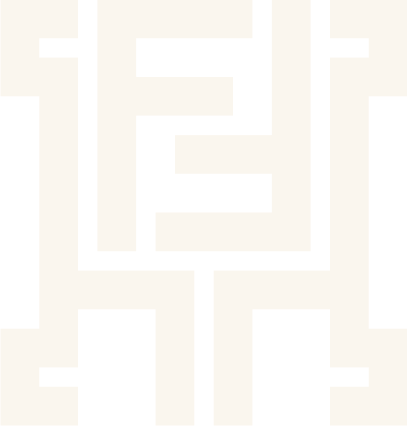 著作權保護表達（ expression ）的形式，重在原創性，不保護被表達的概念（ idea ）
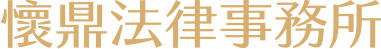 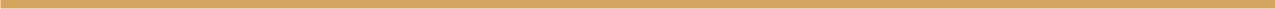 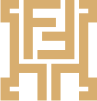 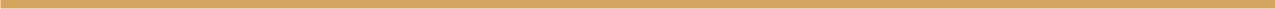 如何避免公司經營之法規風險
公平交易法-競爭法
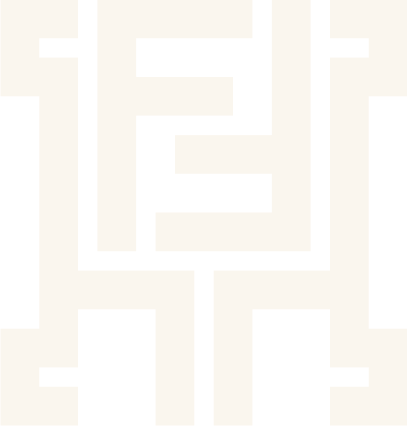 概念：市場要有適度的競爭
維護交易秩序與消費者利益，確保自由與公平競爭
限制競爭（壟斷、聯合行為）
不正競爭（不實廣告、不當獲取交易機會）
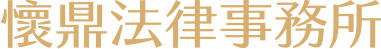 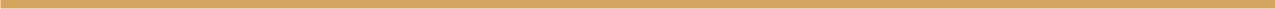 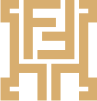 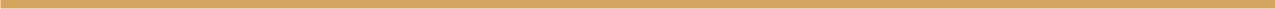 如何避免公司經營之法規風險
消費者保護法
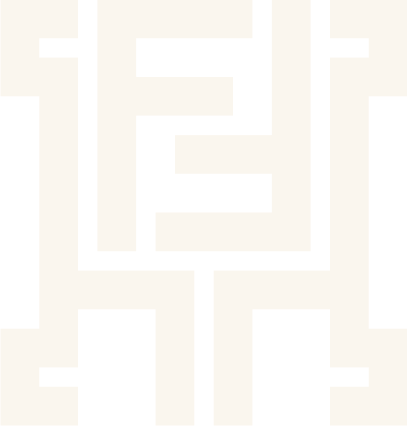 保護消費者權益，促進國民消費生活安全
什麼是消費者？
進口商是不是企業經營者？
產品製造者之無過失責任：
符合當時科技或專業水準可合理期待之安全性
企業經營者能證明其無過失者，法院得減輕其賠償責任
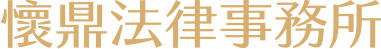 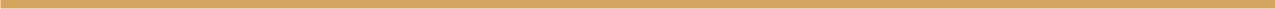 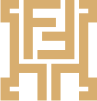 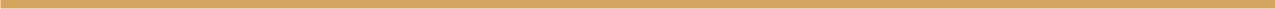 如何避免公司經營之法規風險
消費者保護法-定型化契約
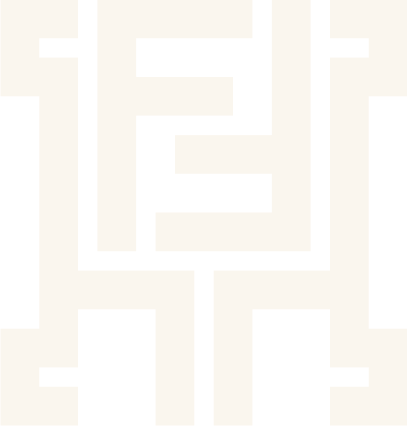 定型化契約之意義：企業經營者為與不特定多數消費者訂約之用，預先擬定之契約
定型化契約之問題：
消費者不知或不注意契約存在。
沒有時間瞭解或審閱契約內容。
無法瞭解契約內容。
業者不願接受磋商或修正（另一方面，企業節省磋商成本）
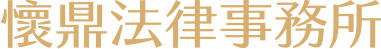 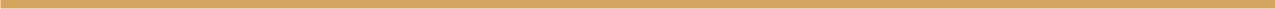 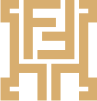 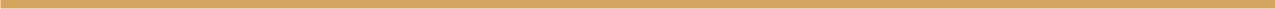 如何避免公司經營之法規風險
消費者保護法-定型化契約
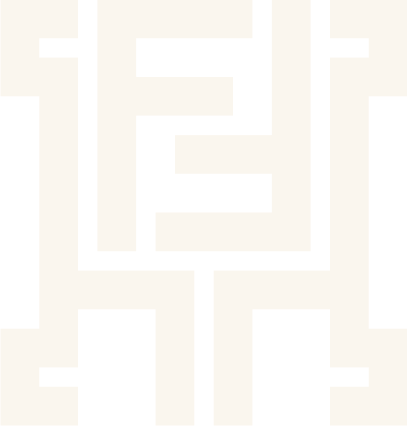 合理審閱期間：30日內合理期間
須非異常條款─字體太小、印刷不清楚
應符合誠實信用及平等互惠原則
若違反，顯失公平，無效
不得牴觸磋商條款：抵觸部分無效
應為有利於消費者之解釋
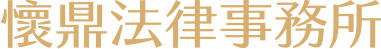 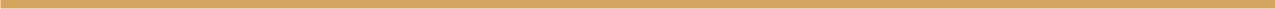 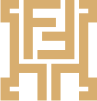 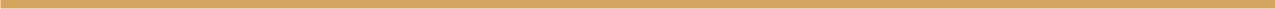 如何避免公司經營之法規風險
消費者保護法-定型化契約應記載事項
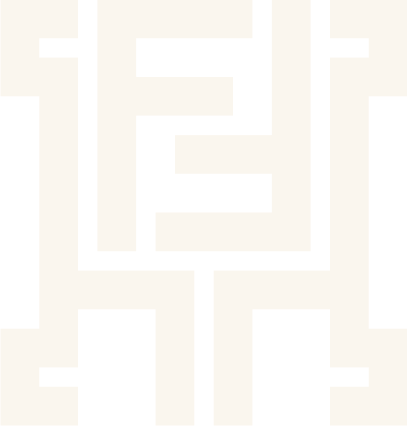 中央主管機關得選擇特定行業，公告規定其定型化契約應記載或不得記載之事項
違反前項公告之定型化契約，其定型化契約條款無效且可罰3萬至30萬
旅遊契約、房屋租賃契約、零售業網路交易契約、餐飲業禮券…
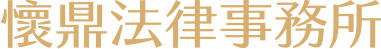 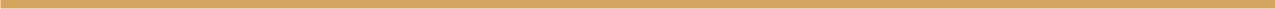 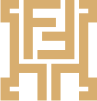 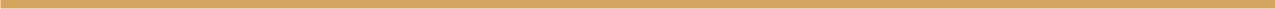 如何避免公司經營之法規風險
消費者保護法-定型化契約應記載事項
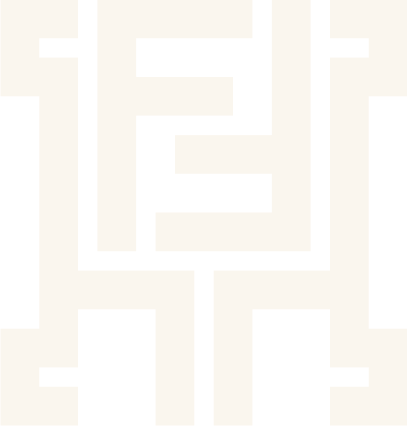 即時通訊軟體服務定型化契約應記載及不得記載事項（106年9月底）
未來消費者主動刪除帳號時，業者應提供刪除確認及警示機制，且消費者因更換手機或被不法入侵導致帳號遭刪除，消費者可以檢具相關資料向企業經營者申請協助回復帳號、預付款或付款購買之加值服務商品
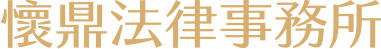 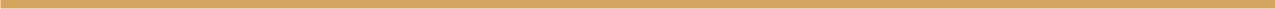 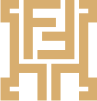 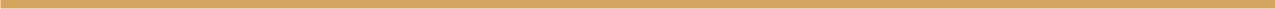 如何避免公司經營之法規風險
消費者保護法-定型化契約應記載事項
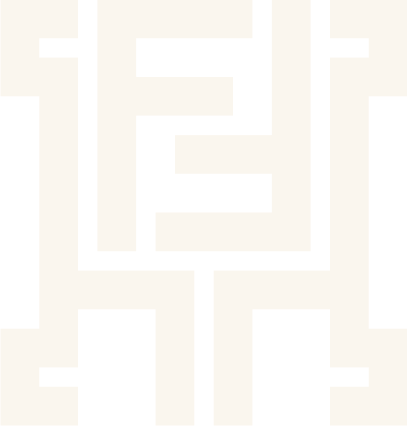 餐飲業等商品(服務)禮券定型化契約應記載及不得記載事項（104年10月）
商品(服務)禮券定型化契約應記載及不得記載事項(110年1月1日生效)
至少一年期間之履約保障機制
存入發行人於金融機構開立之信託專戶
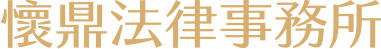 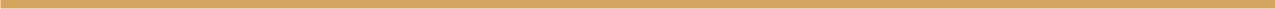 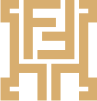 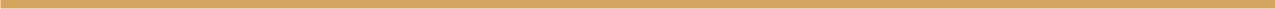 如何避免公司經營之法規風險
個人資料的自我決定權
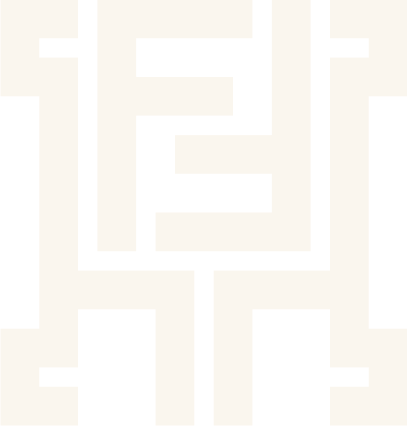 給予個資之請求權(第3條)
被明確告知及同意(第8條)
尊重及符合比例性之個資運用(第5條)
正確使用個人資料(第11條)
安全維護義務(第18條)
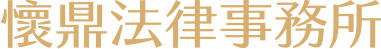 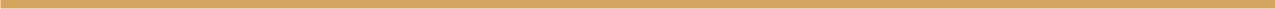 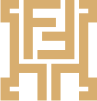 感謝您的聆聽
新創法律人才培訓系列課程
胡高誠律師